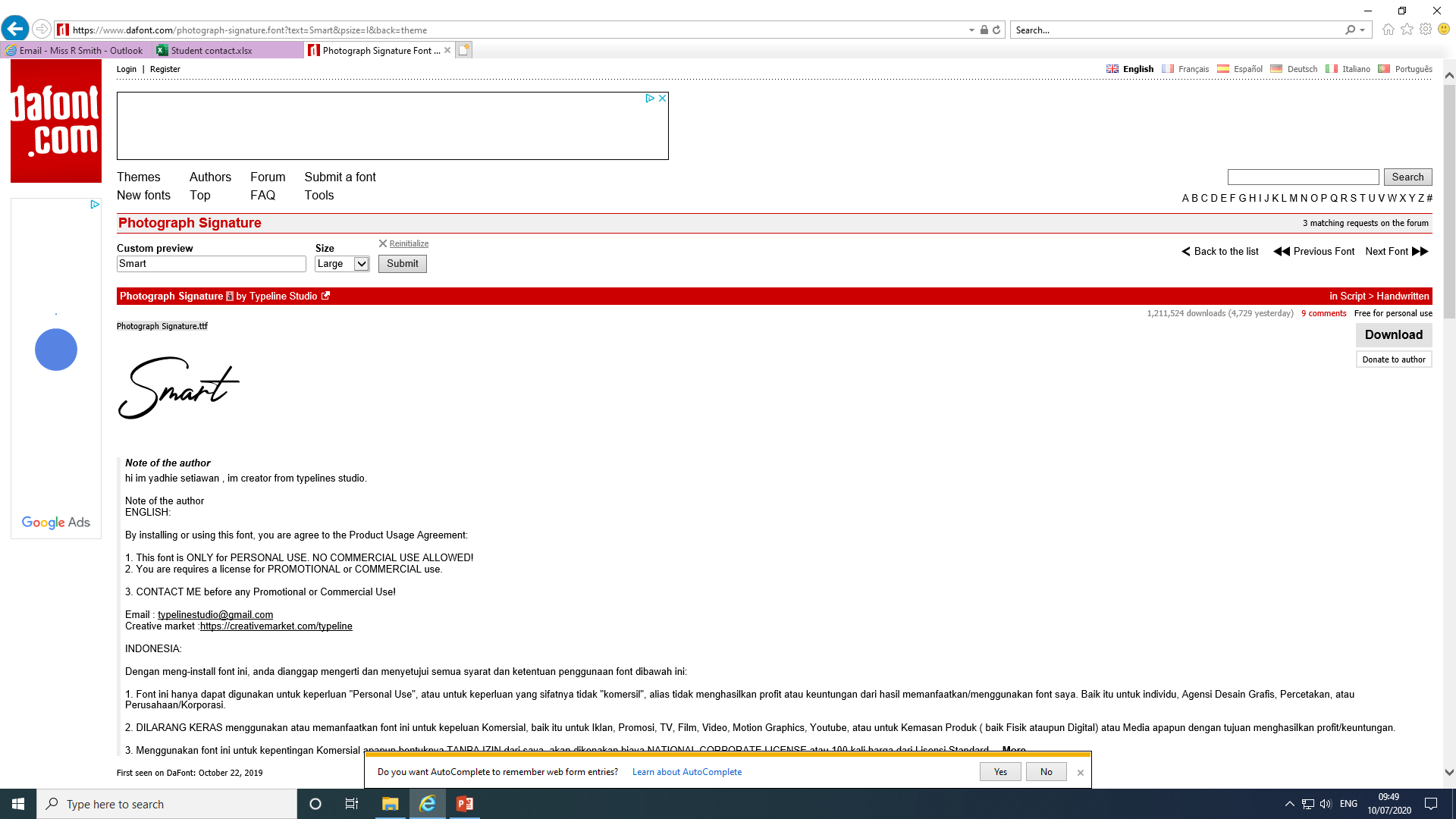 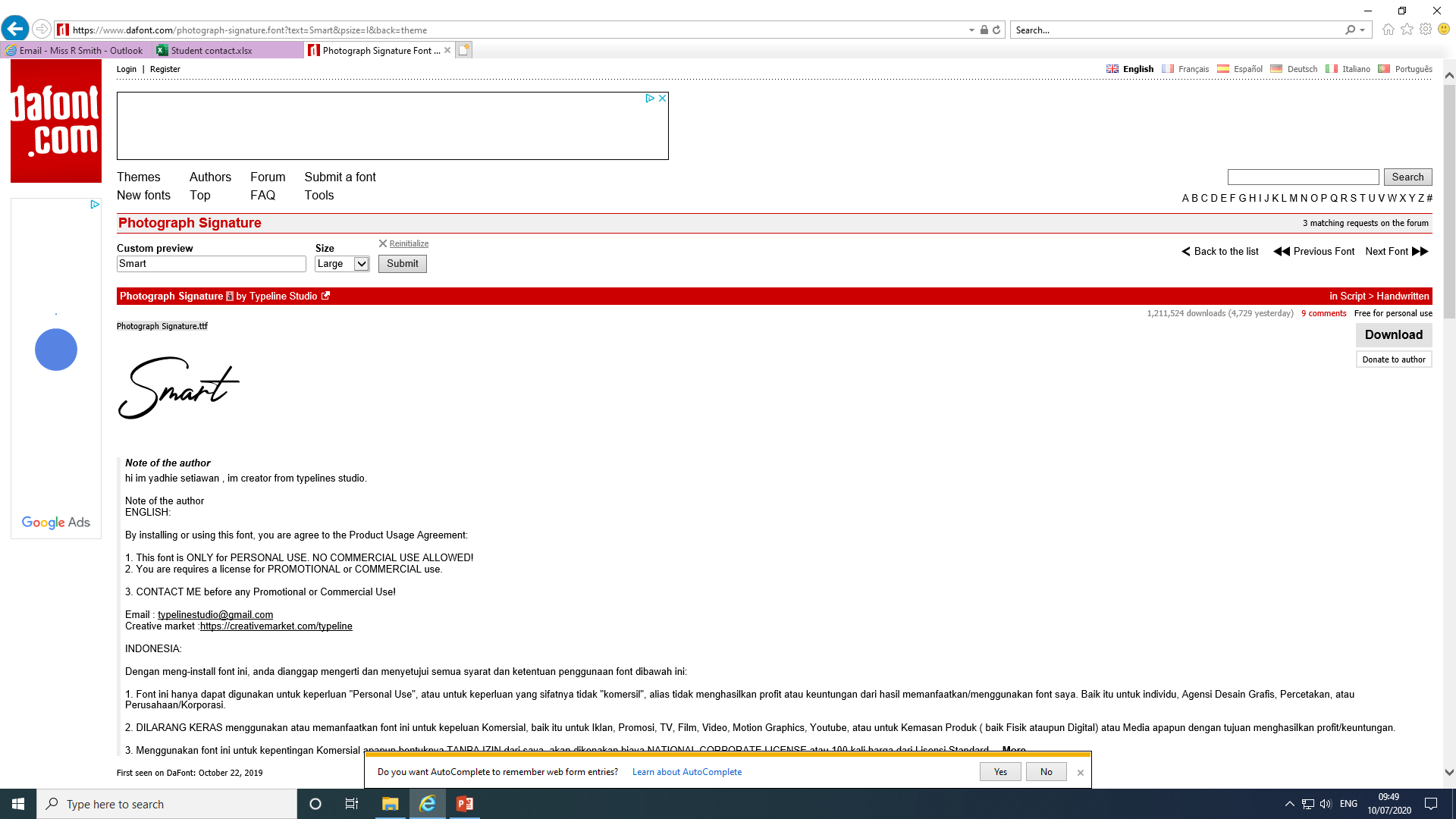 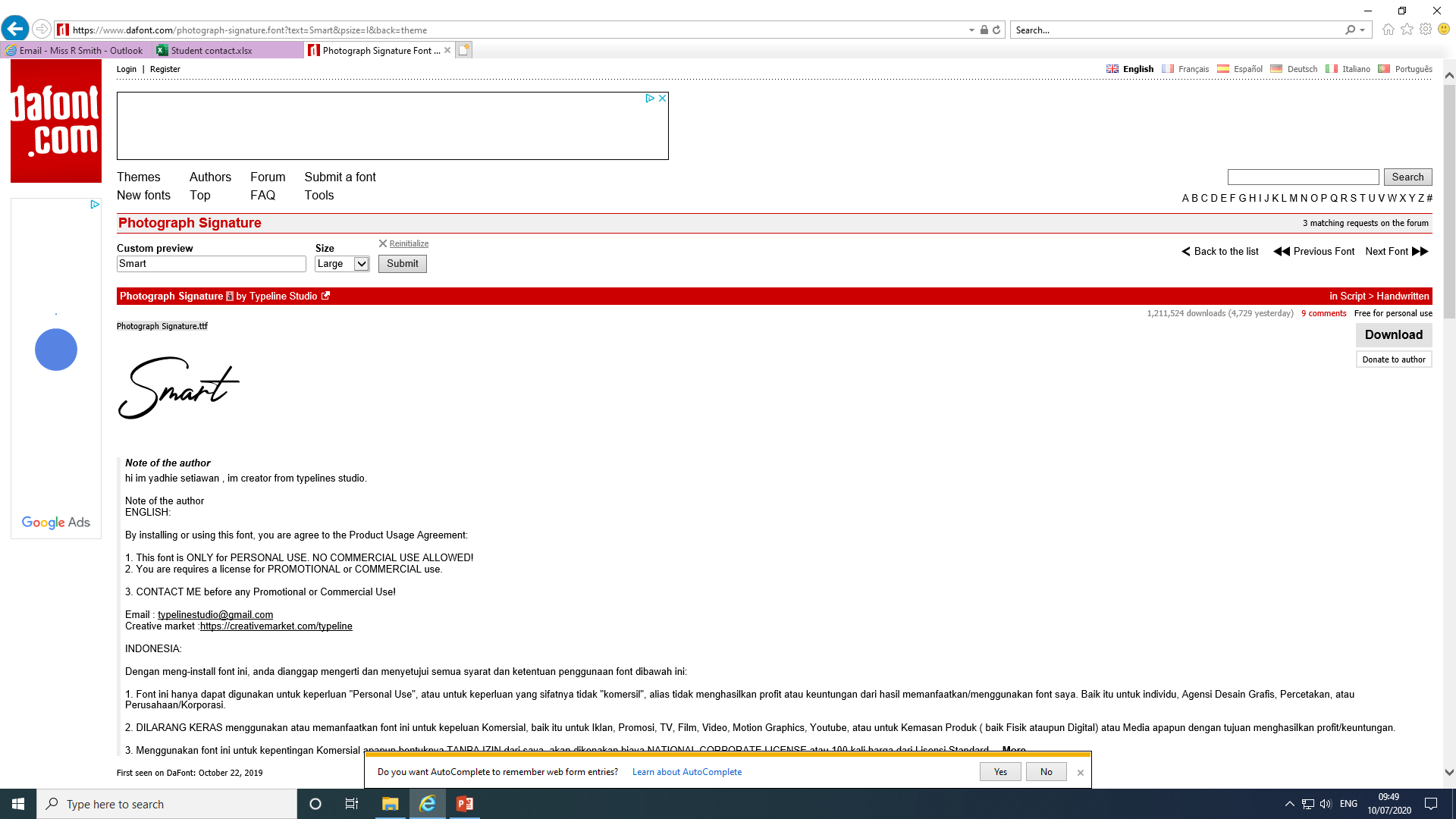 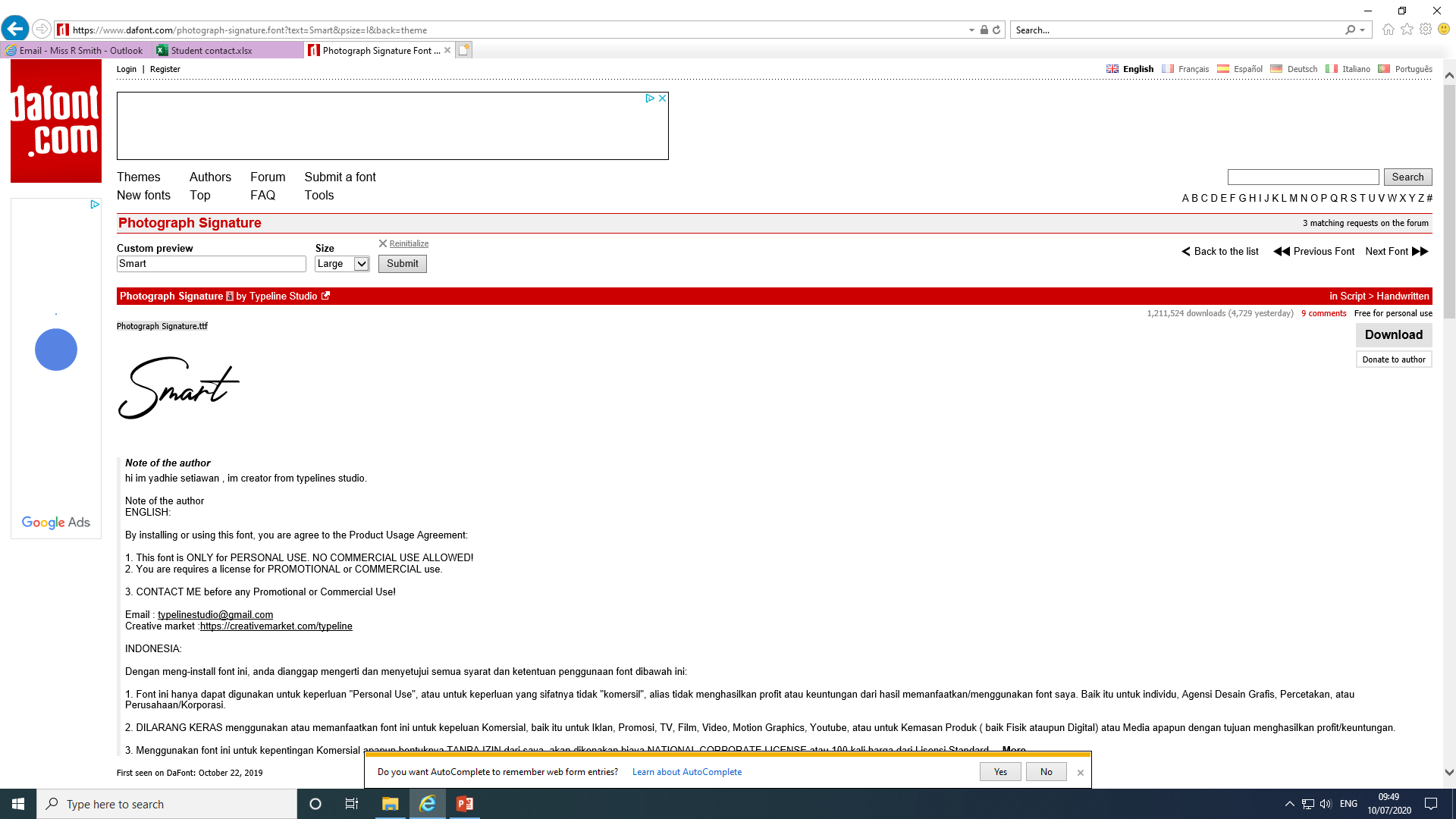 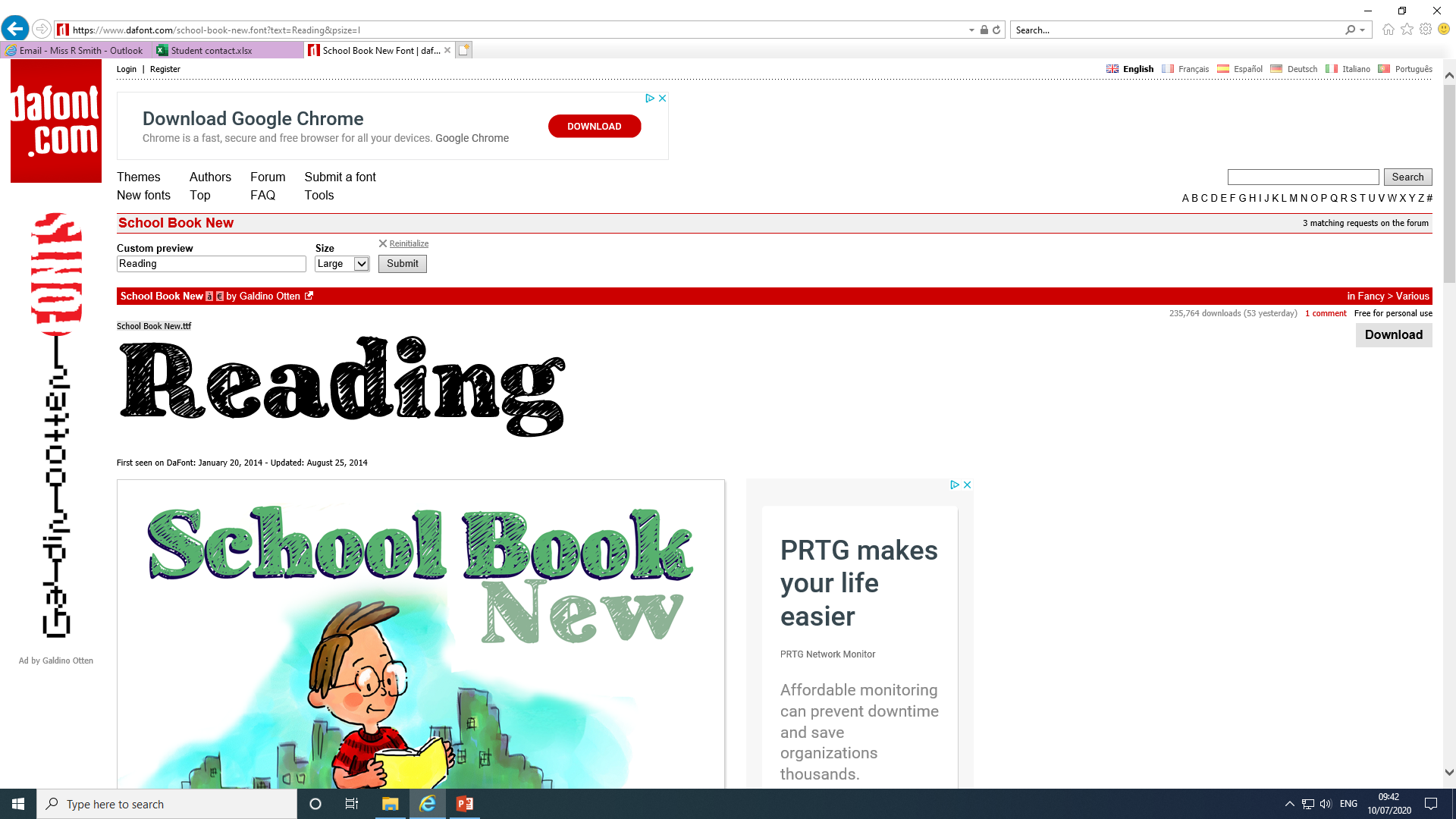 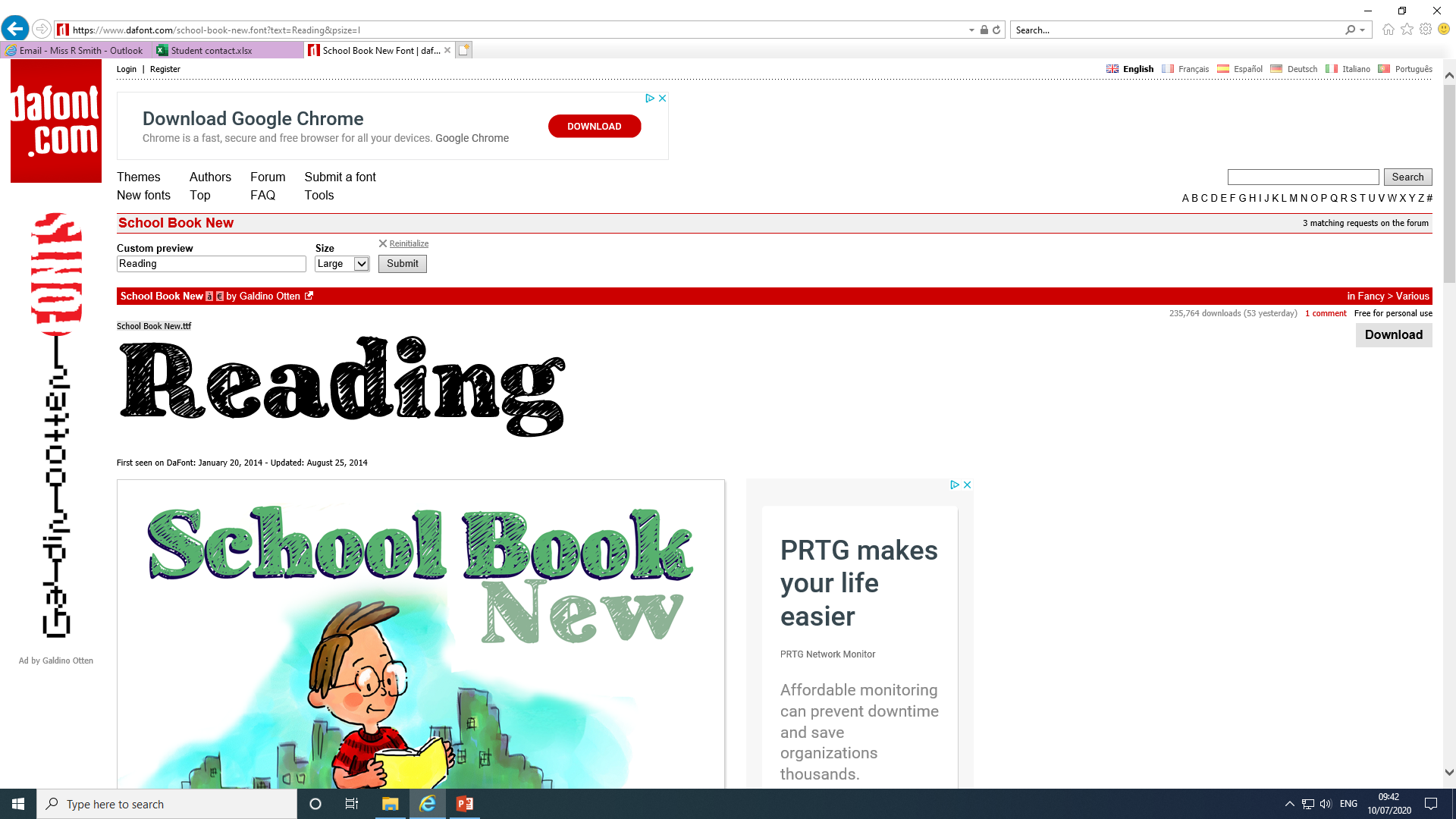 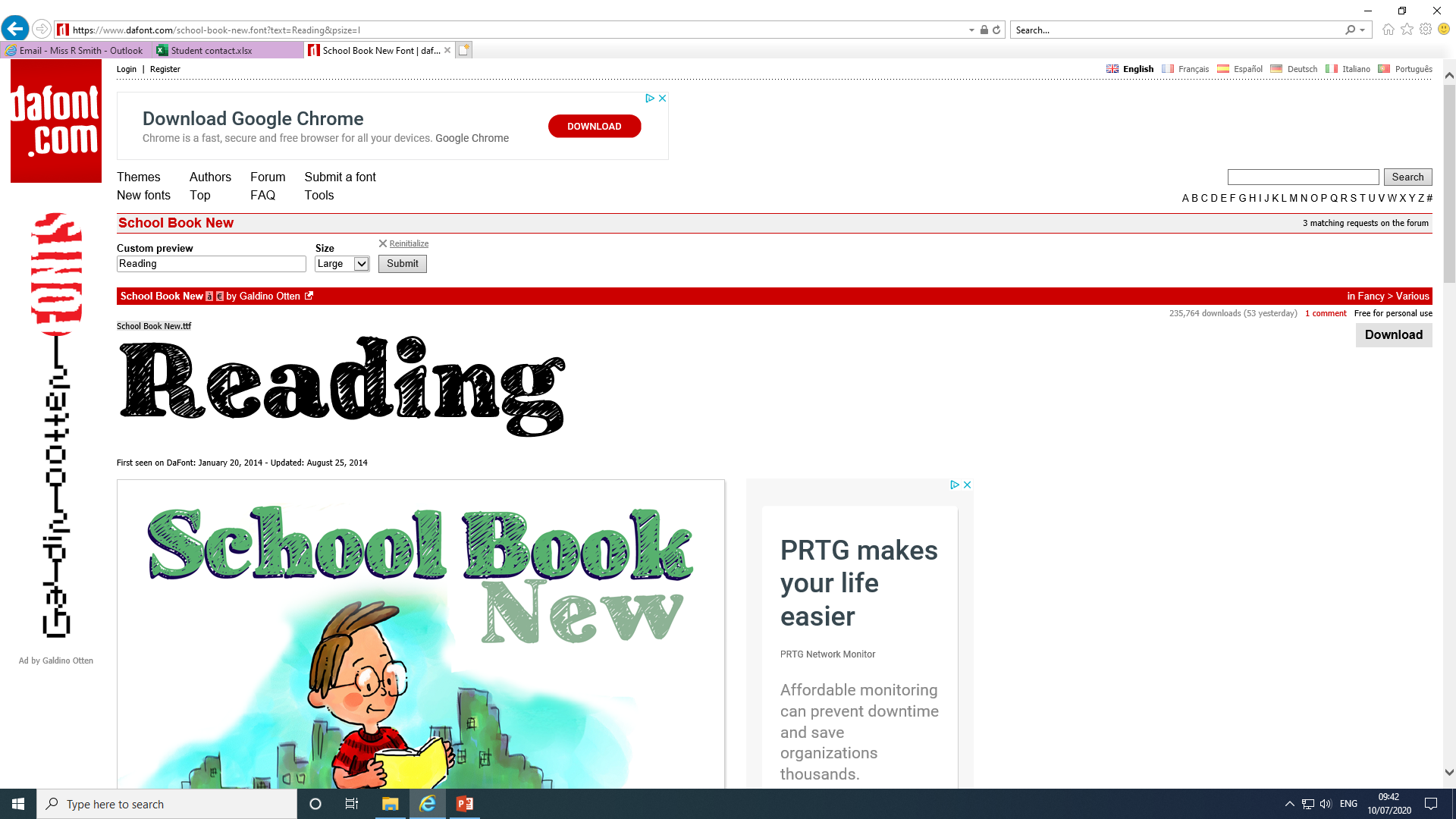 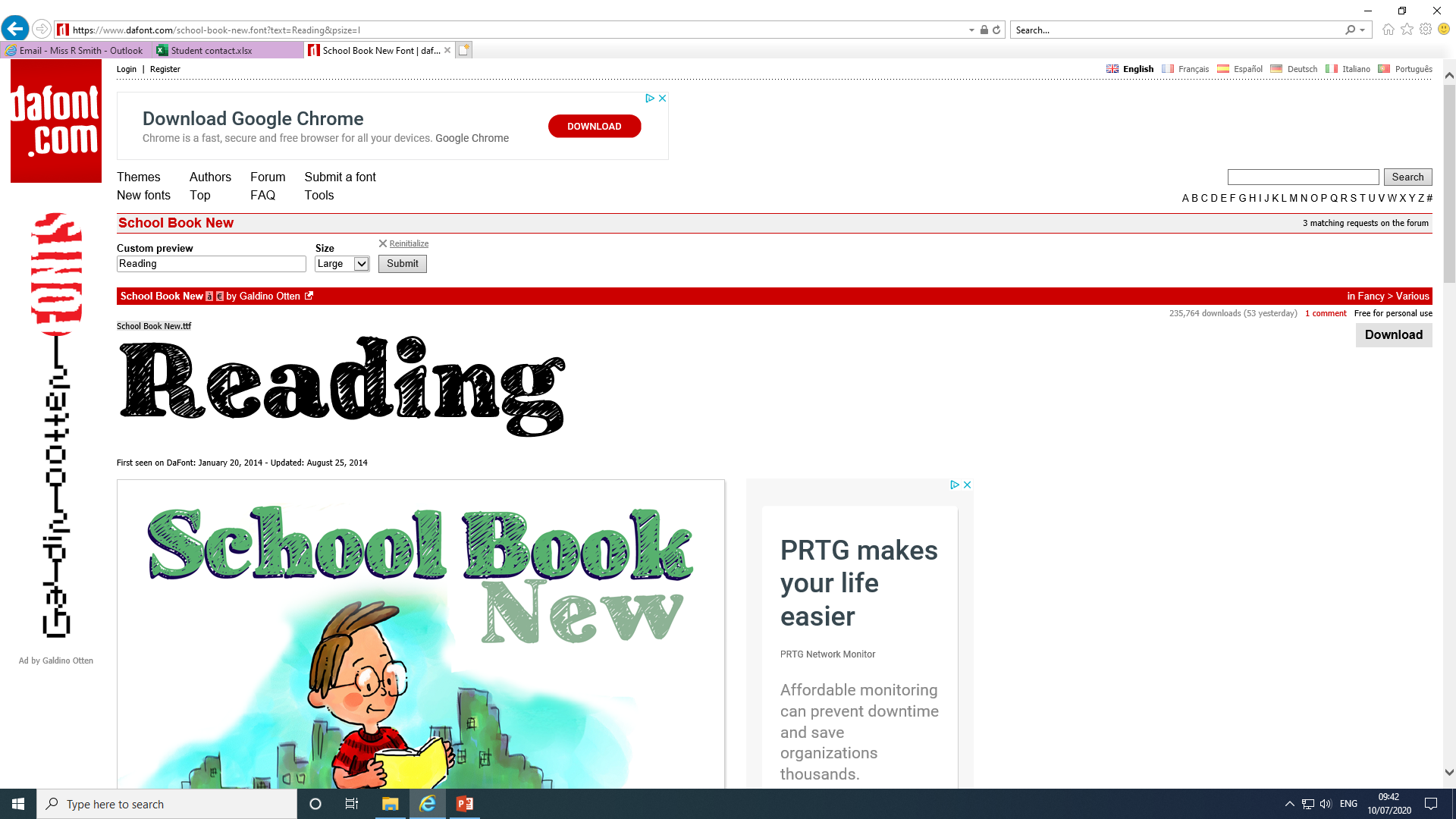 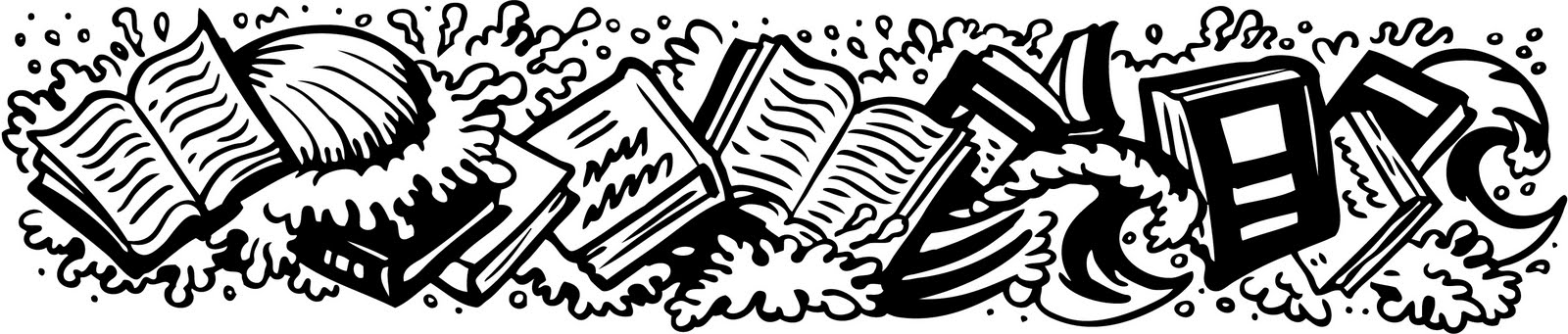 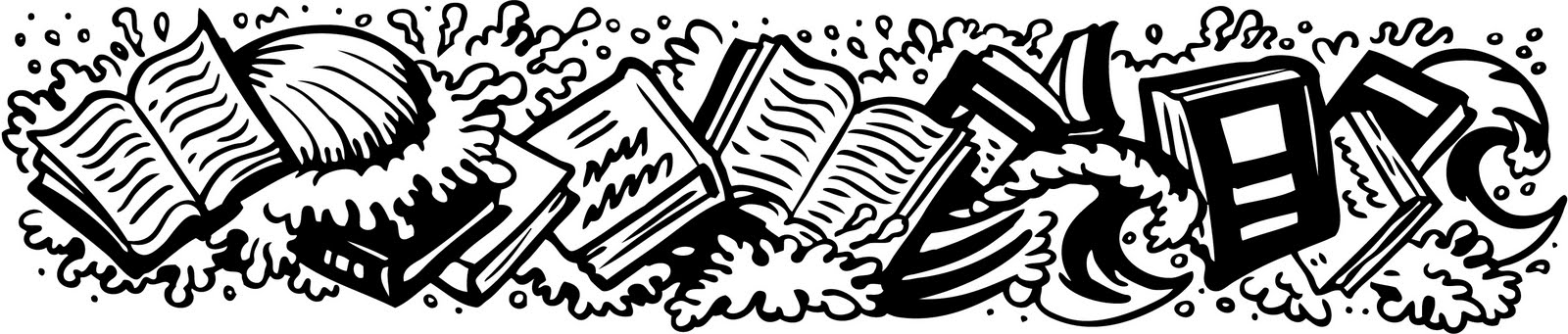 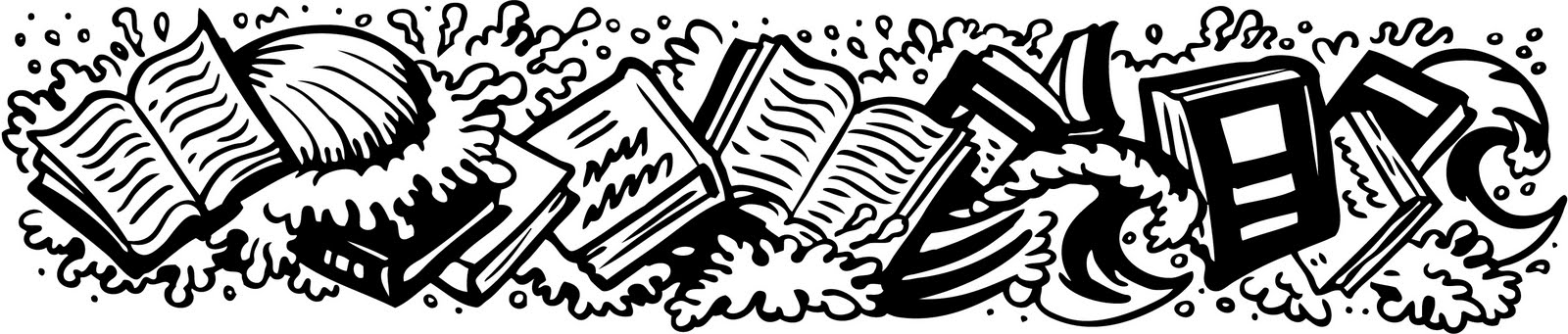 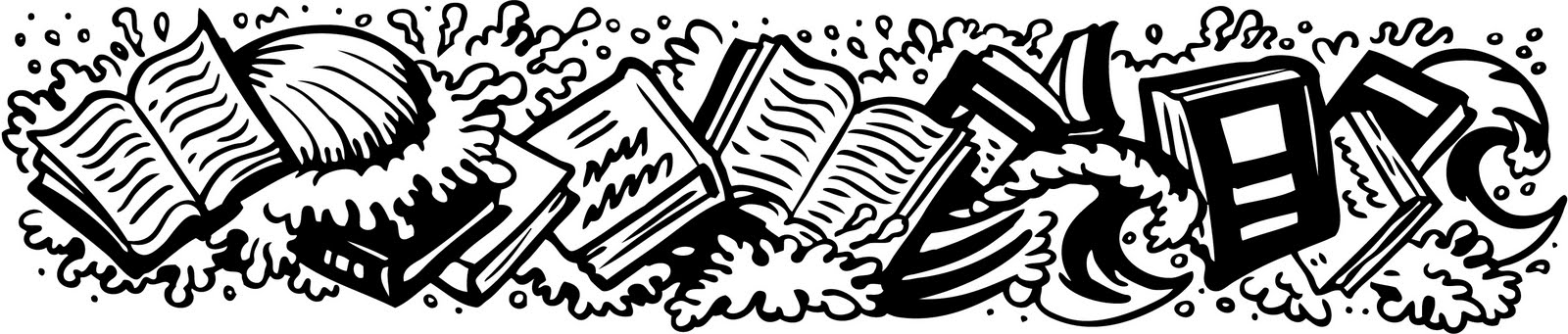 Can you predict what might happen?
What clues are there in the text?
Can you justify your prediction?
I think…because…
I predict…because…
I expect… because…
 
Can you question what is happening?
Who?
What?
Where?
When?
Why?
How?
What if?
 
Can you clarify the meaning of words?
Can you sound out the word?
Can you read around the word?
What other word might make sense?
 
Can you summarise what has happened?
Can you recount the main ideas
Can you ask students to ‘sum up’ what has happened?
Can you sequence what has happened?
Can you explain what has happened in your own words?
Can you predict what might happen?
What clues are there in the text?
Can you justify your prediction?
I think…because…
I predict…because…
I expect… because…
 
Can you question what is happening?
Who?
What?
Where?
When?
Why?
How?
What if?
 
Can you clarify the meaning of words?
Can you sound out the word?
Can you read around the word?
What other word might make sense?
 
Can you summarise what has happened?
Can you recount the main ideas
Can you ask students to ‘sum up’ what has happened?
Can you sequence what has happened?
Can you explain what has happened in your own words?
Can you predict what might happen?
What clues are there in the text?
Can you justify your prediction?
I think…because…
I predict…because…
I expect… because…
 
Can you question what is happening?
Who?
What?
Where?
When?
Why?
How?
What if?
 
Can you clarify the meaning of words?
Can you sound out the word?
Can you read around the word?
What other word might make sense?
 
Can you summarise what has happened?
Can you recount the main ideas
Can you ask students to ‘sum up’ what has happened?
Can you sequence what has happened?
Can you explain what has happened in your own words?
Can you predict what might happen?
What clues are there in the text?
Can you justify your prediction?
I think…because…
I predict…because…
I expect… because…
 
Can you question what is happening?
Who?
What?
Where?
When?
Why?
How?
What if?
 
Can you clarify the meaning of words?
Can you sound out the word?
Can you read around the word?
What other word might make sense?
 
Can you summarise what has happened?
Can you recount the main ideas
Can you ask students to ‘sum up’ what has happened?
Can you sequence what has happened?
Can you explain what has happened in your own words?
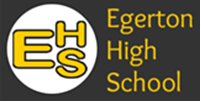 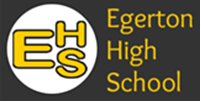 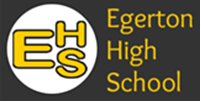 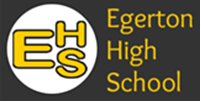